早自修7:50~8:05  MSSR晨讀請安靜閱讀第三節考1200單151-160
[Speaker Notes: 注意：若要變更此投影片上的影像，請選取該影像並將它刪除。然後按一下預留位置中的 [圖片] 圖示
以插入您自己的影像。]
週一課表
自自數護眼國
打菜/量體溫、用餐
12:15潔牙、午睡
社英綜
下課５分鐘～請大家帶自然簿本到走廊依照號碼排隊 小老師請檢查物品帶齊後再帶隊到自然教室上課
㊣桌面清空 椅子靠攏 桌子對線㊣
第三節 數學課 下課要做 護眼操
1200單
數課110-103
數重47
回家線上作業：因材網8-2
下課了～先做護眼操記得喝水 上廁所 室外走走 望遠凝視
[Speaker Notes: 注意：若要變更此投影片上的影像，請選取該影像並將它刪除。然後按一下預留位置中的 [圖片] 圖示
以插入您自己的影像。]
第四節 國語課
國作11
國課12
回家線上作業：錄音-國12大意
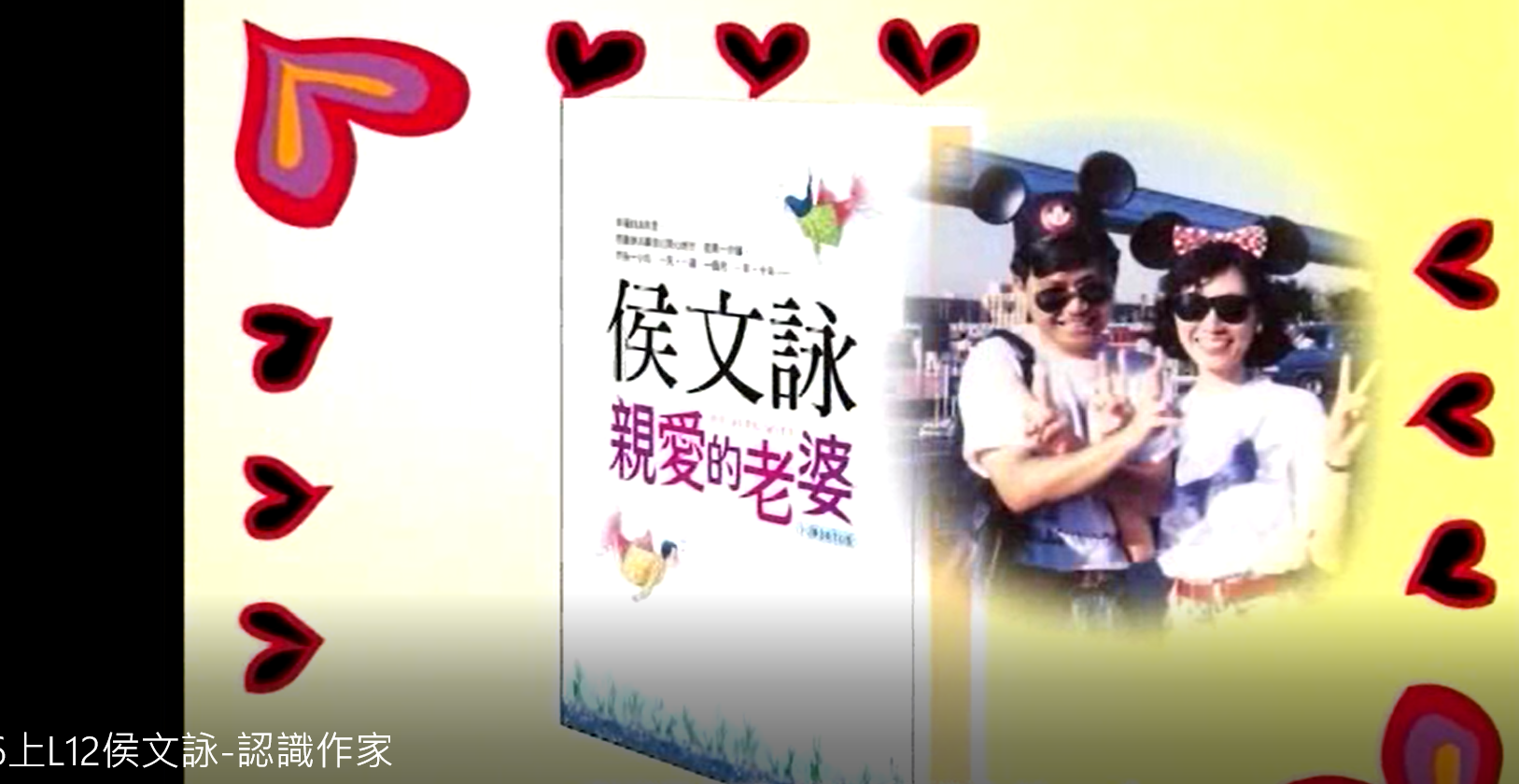 午餐時間
１２：１５潔牙
  １２：２５午睡
[Speaker Notes: 注意：若要變更此投影片上的影像，請選取該影像並將它刪除。然後按一下預留位置中的 [圖片] 圖示
以插入您自己的影像。]
午休整潔活動廁所和教室各1人掃地＋拖地
感謝 采瑜 協助整理教室整潔
[Speaker Notes: 注意：若要變更此投影片上的影像，請選取該影像並將它刪除。然後按一下預留位置中的 [圖片] 圖示
以插入您自己的影像。]
下課５分鐘～  請大家拿出社會簿本 小老師請開電子書
◎電器長請開電燈◎
下課10分鐘～英語三本一盒 請大家到外面排隊 小老師請檢查、整隊
第七節 綜合課
綜合課本：46-47少女公益家-沈芯菱
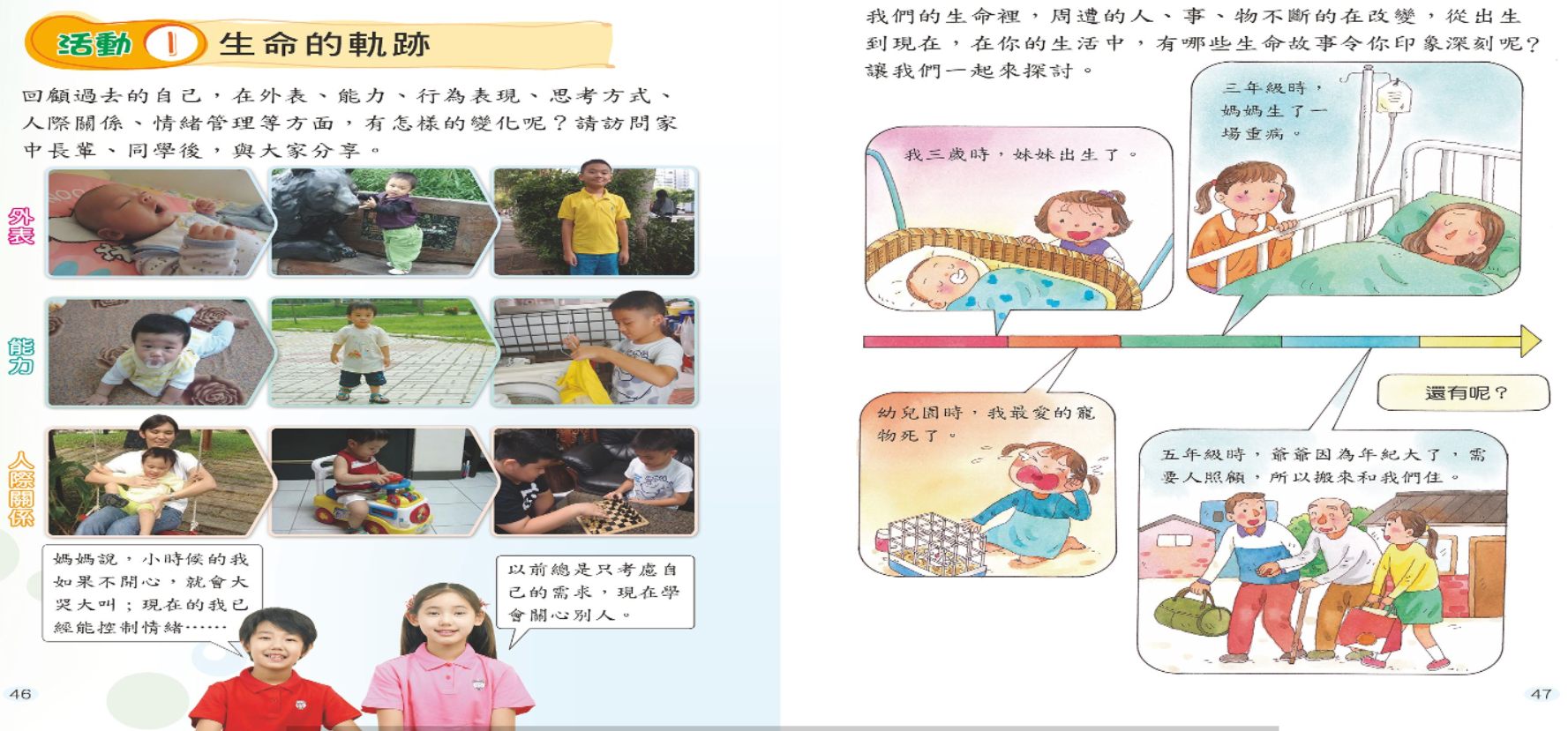 ◎第一排同學 請關外窗戶◎第五排同學 請關內窗戶◎
天雨帶雨具天冷帶外套
[Speaker Notes: 注意：若要變更此投影片上的影像，請選取該影像並將它刪除。然後按一下預留位置中的 [圖片] 圖示
以插入您自己的影像。]
學習吧-我們這一班-桃園天氣預報隨時留意天氣變化，請保重身體!